Comments on …Food Insecurity: how to monitor a complex problem
Gero Carletto
Development Research Group
The World Bank
What we can all agree on …
Multi-dimensional concept
Need suite of indicators
Proliferation of indicators
White noise
Too few indicators at right periodicity and for enough countries
[Speaker Notes: Hoddinott: 200 definitions, 450 indicators, lots of white noise]
What we still need to agree on …
Which concept/dimensions?
Which indicators?
Aggregation into composite index
Preference elicitation
What can we learn from the welfare debate?
The FI “dashboard”
By age group
[Speaker Notes: Probably most controversial: to aggregate or not to aggregate

ISI: 6 sessions on multidimensional welfare indicators

Metaphor of dashboard / analogy with medical condition
	blood pressure
	blood tests giving different indications/suggesting different ailments and therapies

Difference with medical analogy is that we know how to cure high blood pressure.
	need to better understand causal relation to be able to interpret signals (lights going off)]
What is needed
Strong mandate and well-defined institutional framework
Consultative process, with clear responsibility structure
Learn from previous efforts
Build on existing strategic frameworks
Data platform
Global vs. country-level
Monitoring vs. policy/evaluation
Household surveys vs. resident-based vs. satellite-based
Quantitative vs. qualitative
Stand-alone vs. piggybacking
Real-time vs. Anytime
Static vs. dynamic
Effective dissemination strategy
FAO platform?
Institutional framework
The players: the more, the merrier?
International organizations
In-country 
The forum
The champion
The mandate
The incentive mechanisms
The enforcement rules
Data Platform: Household Surveys
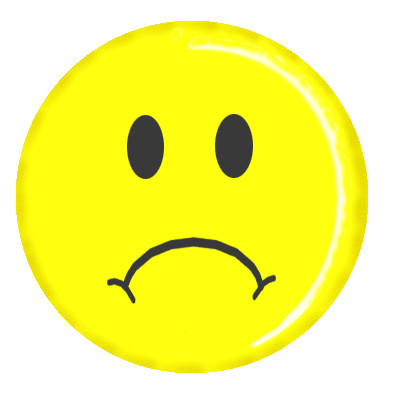 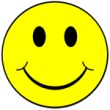 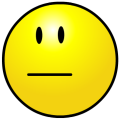 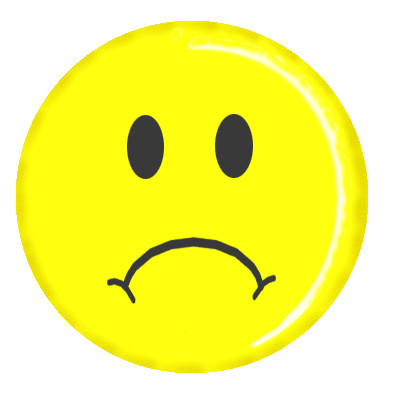 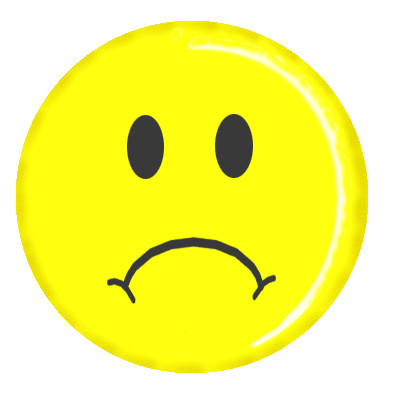 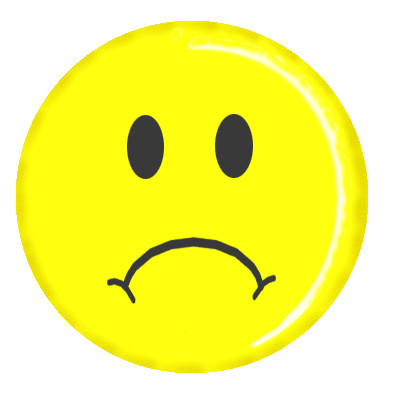 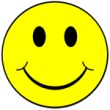 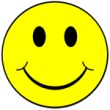 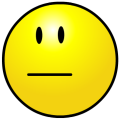 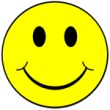 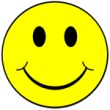 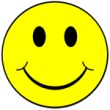 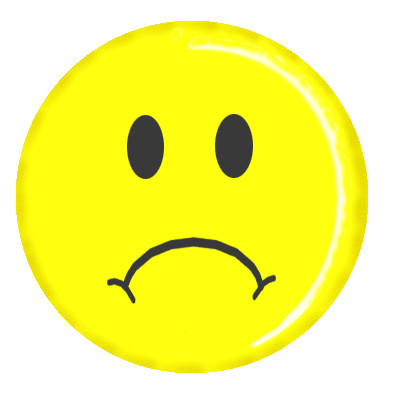 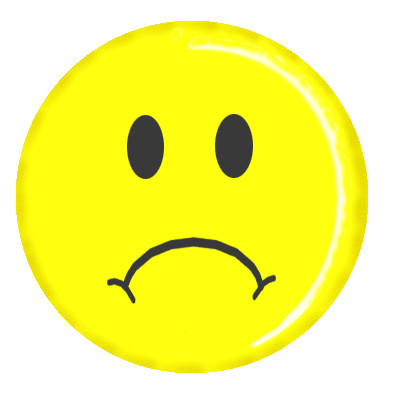 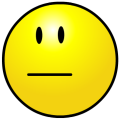 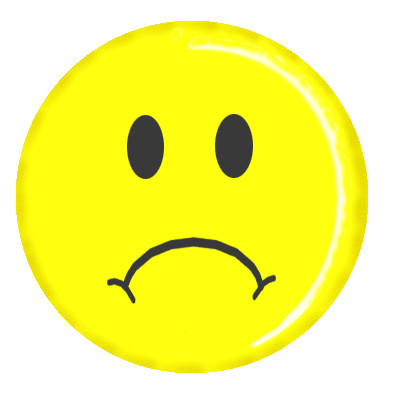 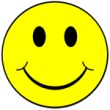 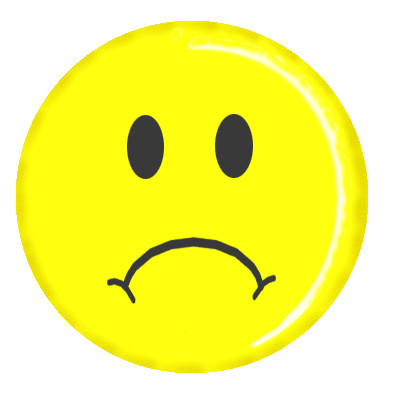 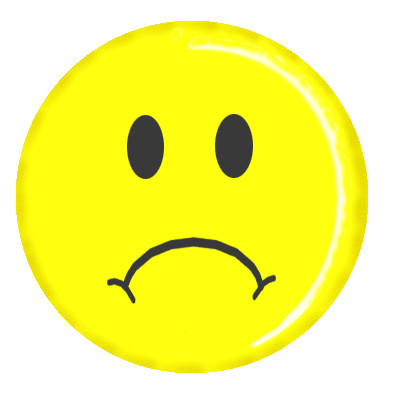 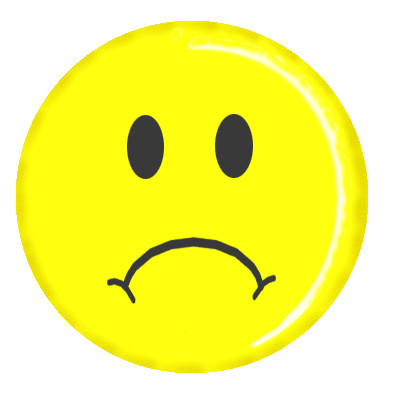 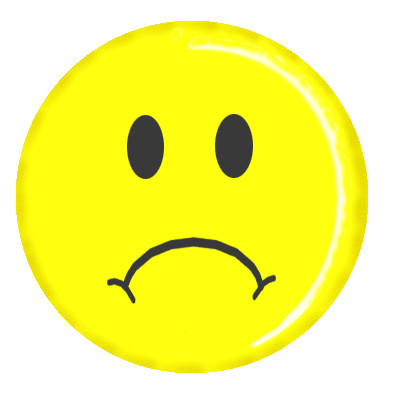 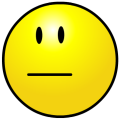 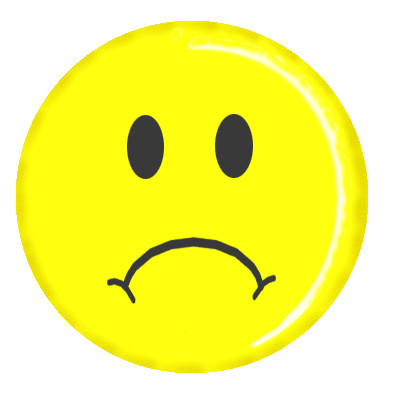 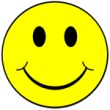 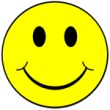 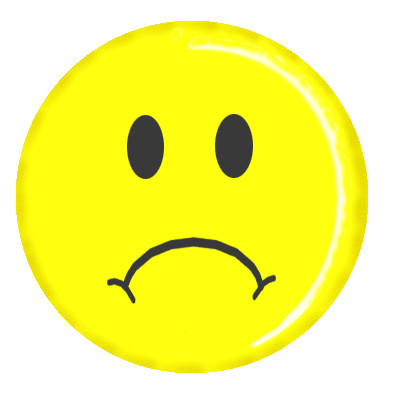 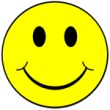 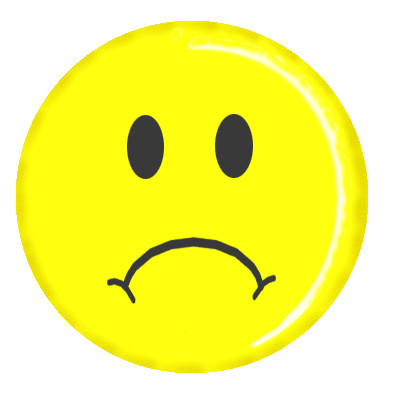 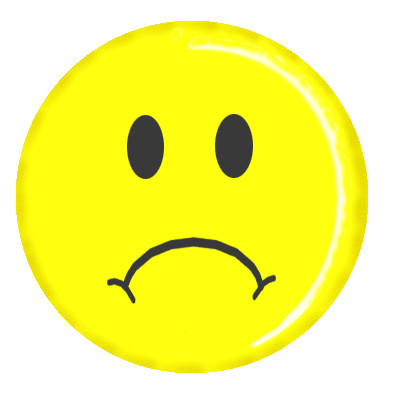 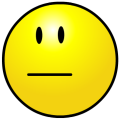 [Speaker Notes: Different origins serving different purposes
Overtime some convergence
Probably, more convergence can be fostered

Consumption (calorie, micronutrients, fortification, …

Non-consumption]
In conclusion …
Need to agree on core indicators, jointly
Non-core, up to countries/institutions
CFS, NAS, …
Need to streamline collection of core indicators in existing household survey systems
Need global mandate, need country buy-in
Large countries
Integrate into existing frameworks
NSDS, Global Strategy, UNSC, ....
Harmonization is possible 
Short-term vs. medium-term goals
Enabling institutions for more coherent FS data
Establish Household Survey Group (UNSC?)
Methodology
Data collection
[Speaker Notes: Methodology for measuring consumption … several concerns:
Increasingly Higher non-response rates, particularly in urban and among better off
Methods of collection: diary vs. recall, length of reference period, list of items, bulk purchases, seasonality and annualization
Food eaten away from home (increasingly more important)
Non-standard unit of measurement and resulting measurement errors]